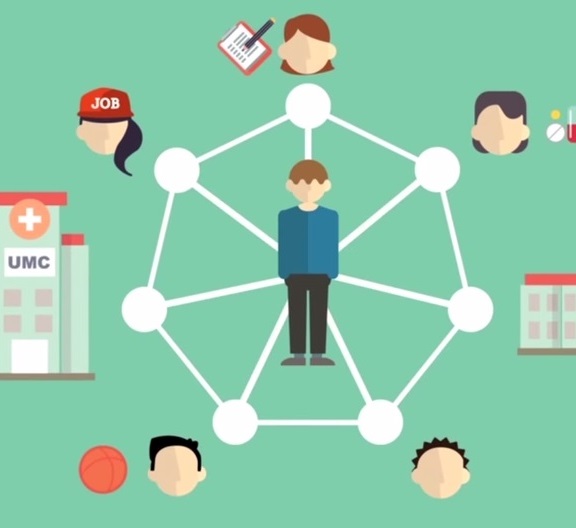 UMC Utrecht
Karin Hagoort
Tessa Augustijn
Floortje Scheepers
Phrenos
Danielle van Duin
De netwerk-intake
Problemen begrijpen volgens het lineaire medisch model
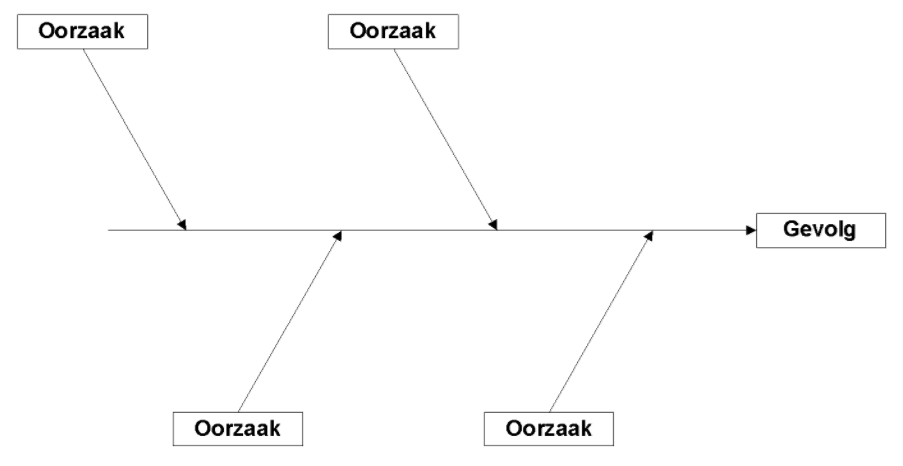 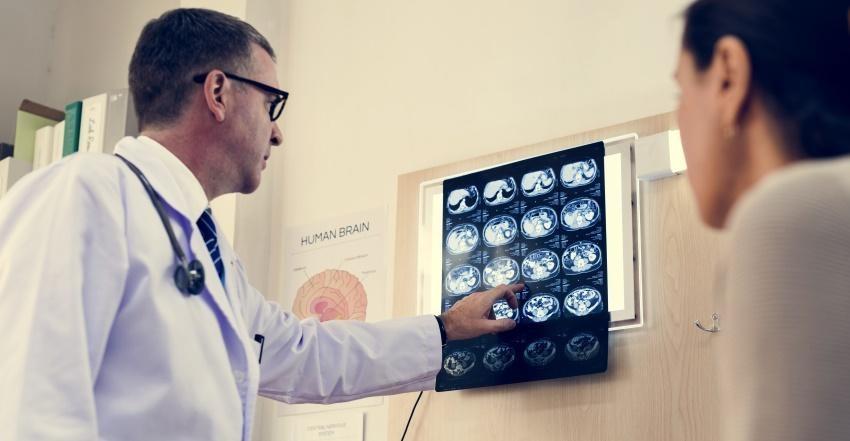 Ziek of gezond
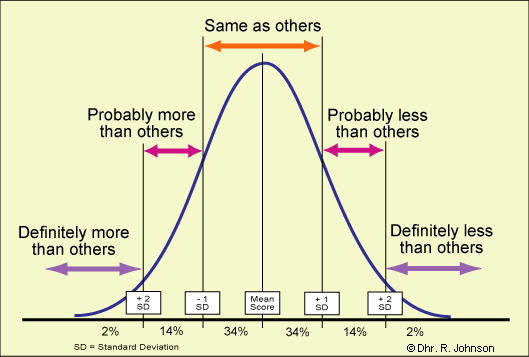 Veel menselijke eigenschappen zijn dimensioneel verdeeld, context afhankelijk, dynamisch en subjectief
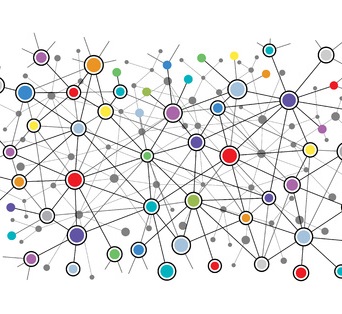 Ontregeling als complex, adaptief fenomeen
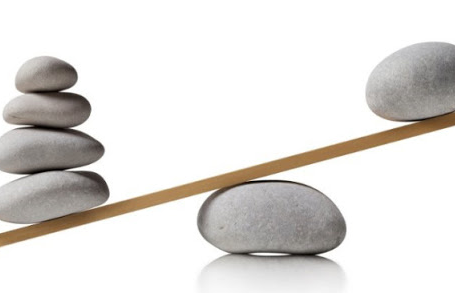 Interacties kunnen de balans verstoren
En kunnen de balans weer herstellen
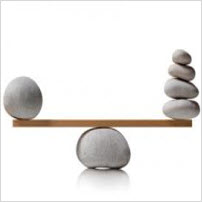 Interacties gaan twee kanten op
betekenis
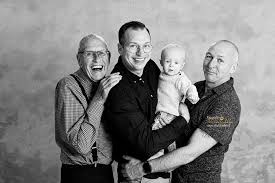 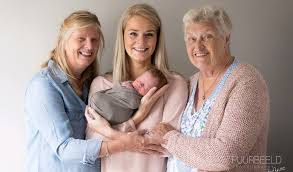 Van generatie op generatie overgedragen
Van lineair naar complexiteit & netwerken
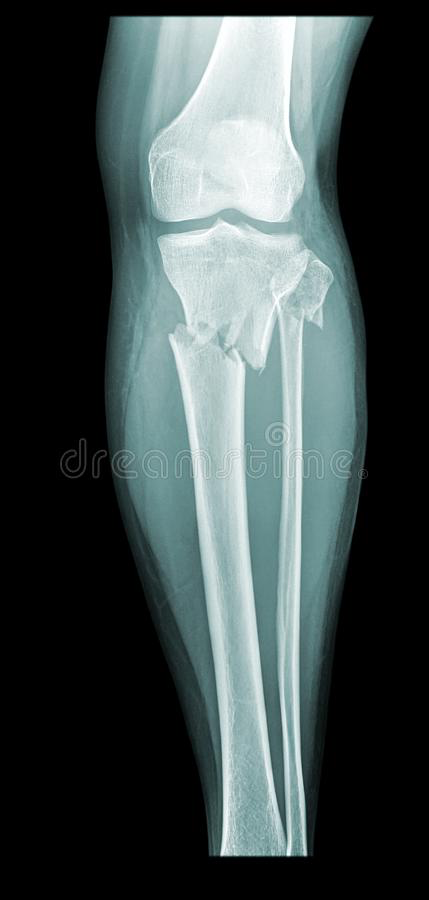 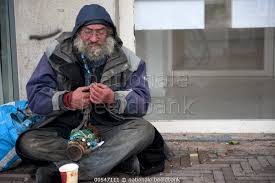 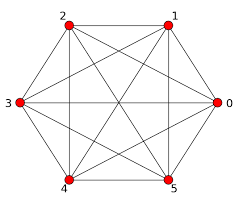 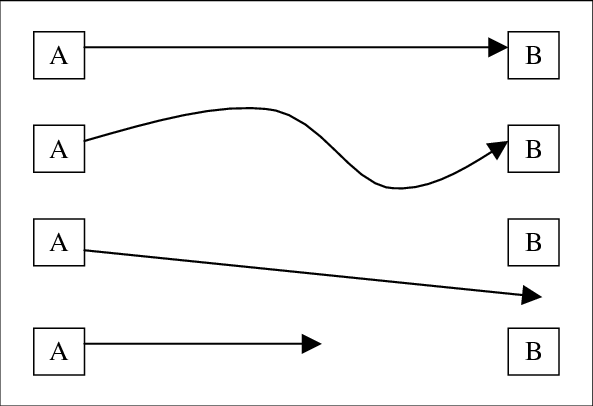 
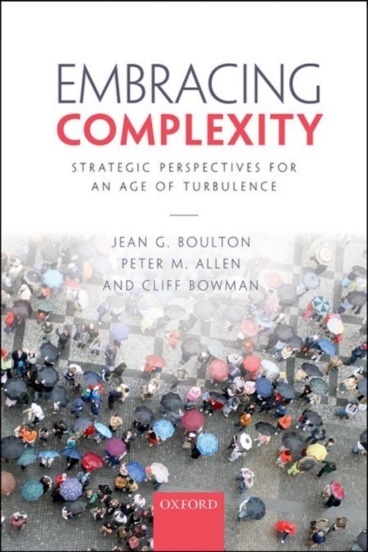 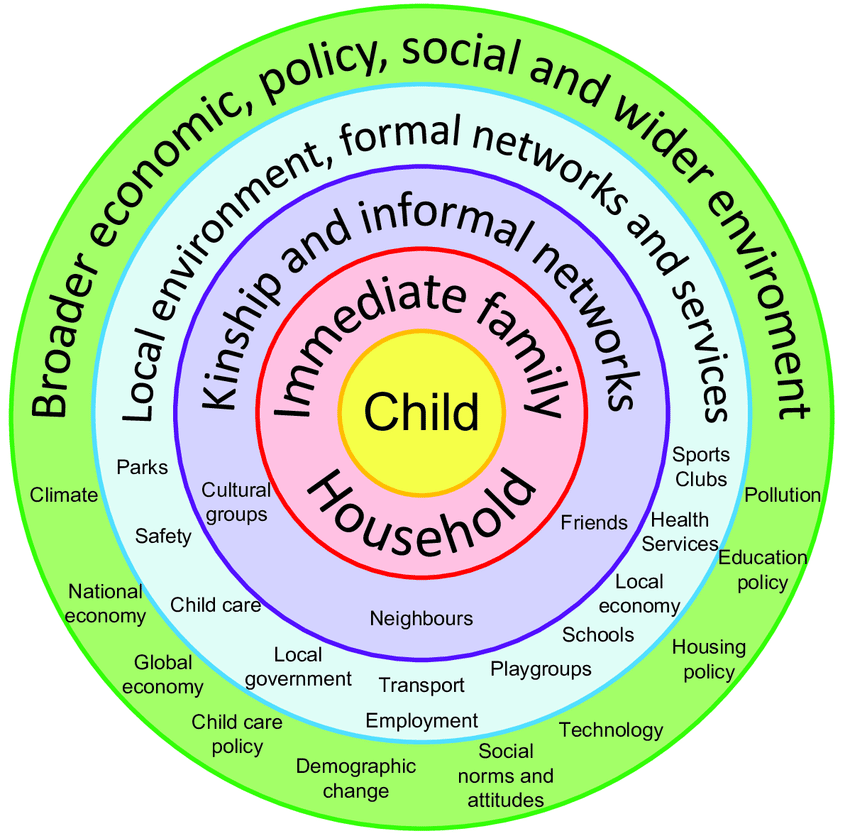 Uri Bronfenbrenner (1965)
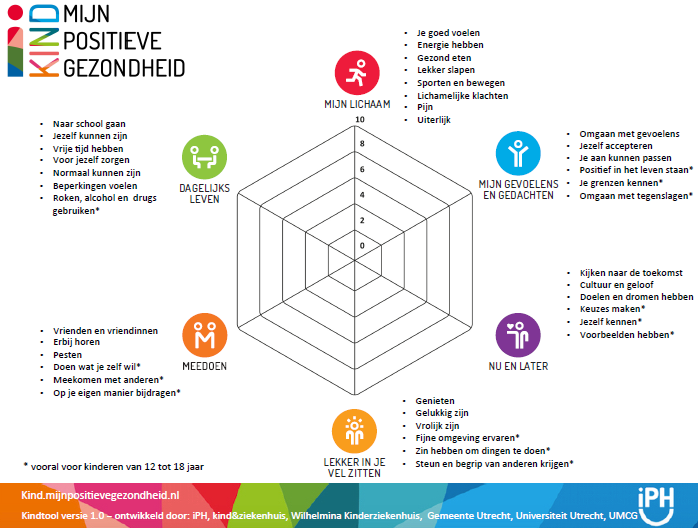 Machteld Huber (2015) Positieve gezondheid
leider
expert
Samen begrijpen, experimenteren,
leren en verbeteren
expert
instructeur
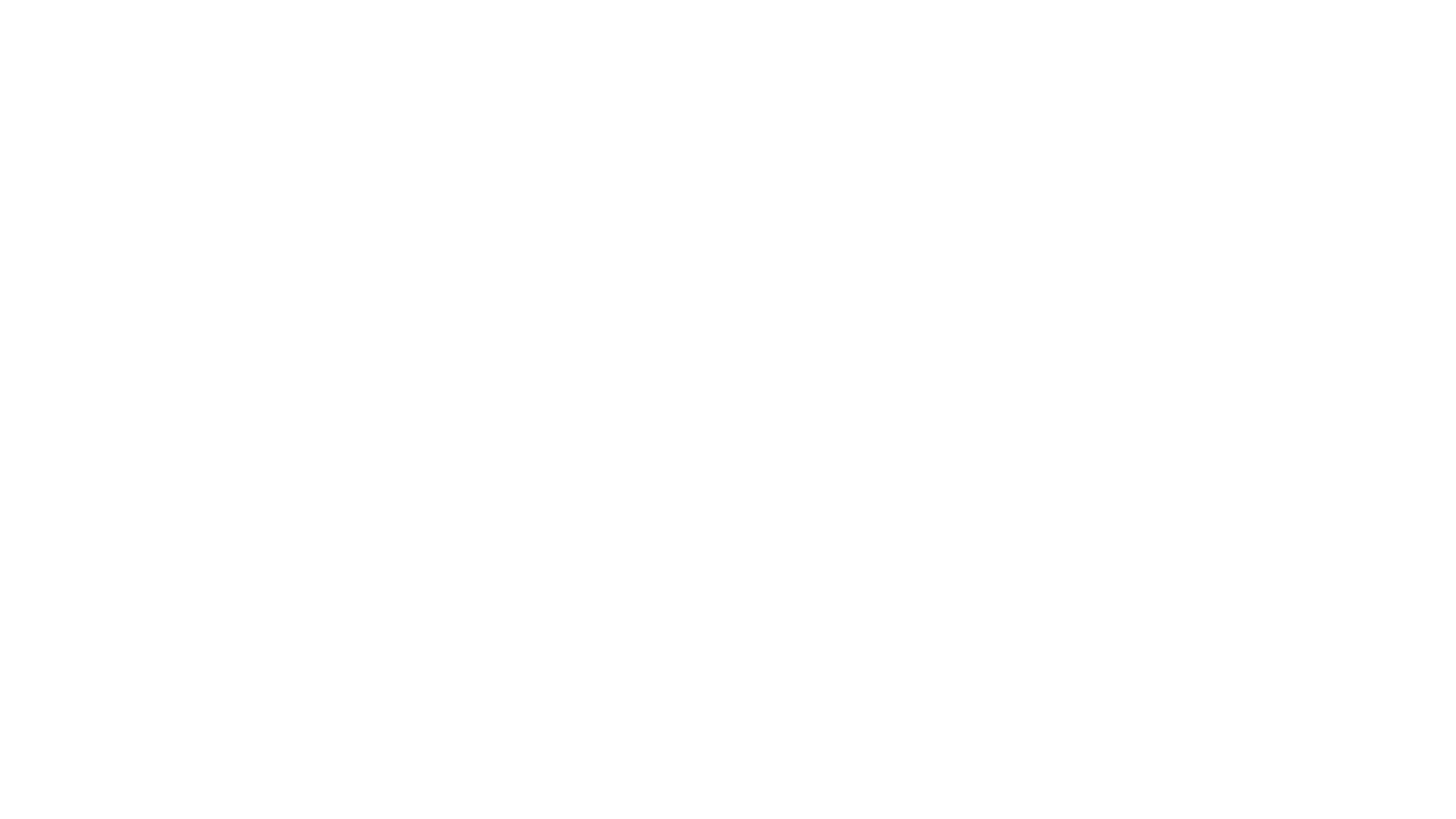 Gelijkwaardigheid geeft waardespanning: fight, flight, freeze
Omgaan met waardespanning
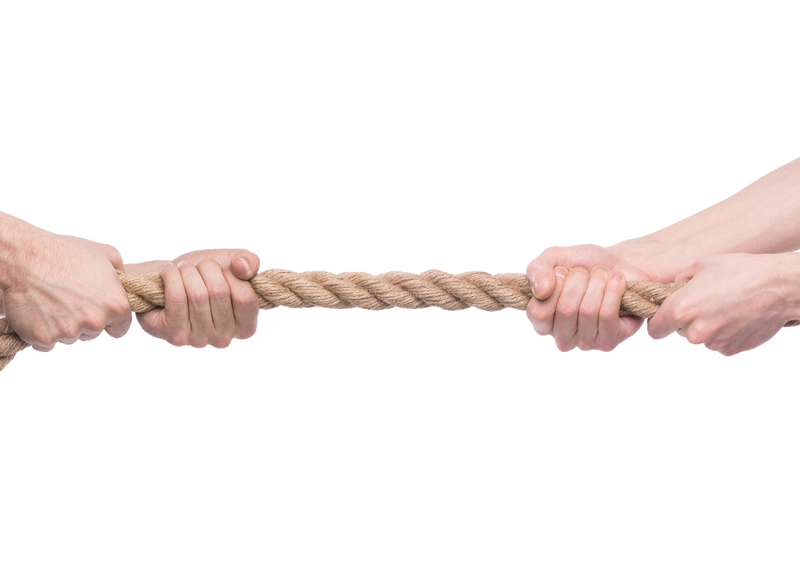 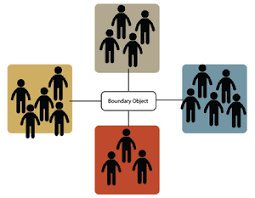 Boundary objects
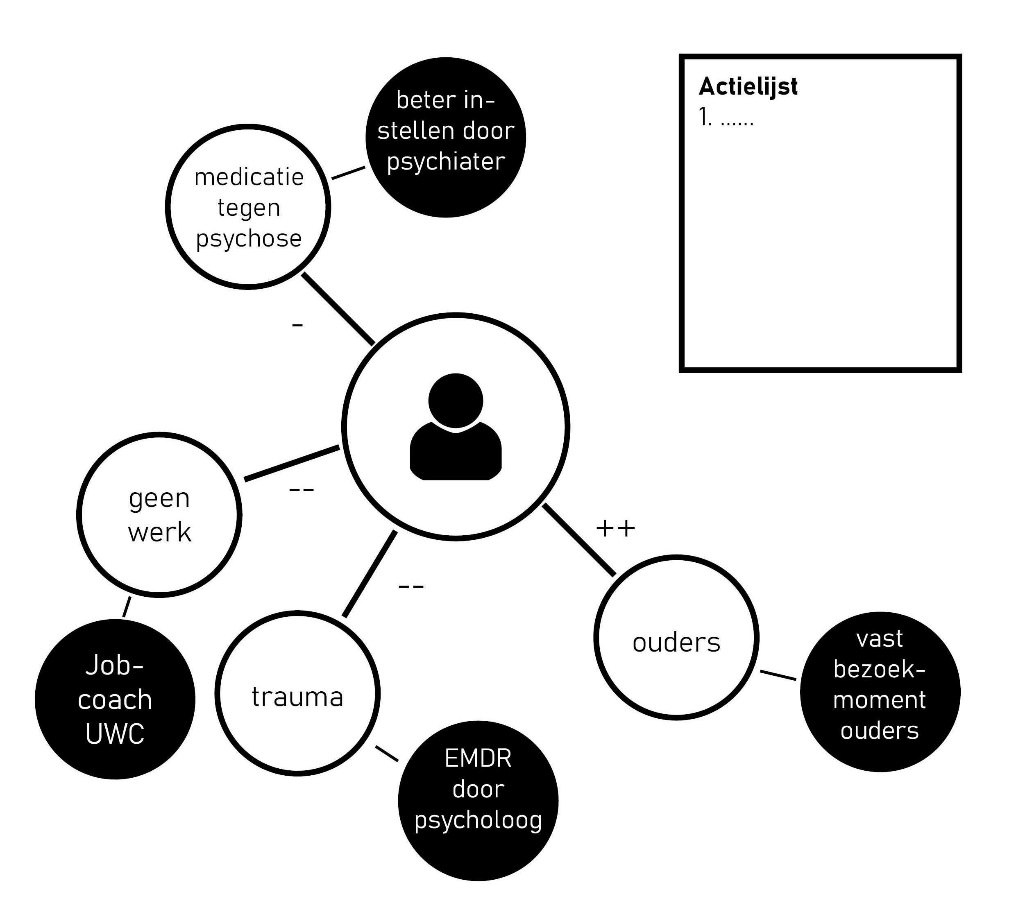 Boundary objects op micro niveauDe netwerkintake
Stap 1; inventarisatie (vertel uw verhaal, wat is u overkomen, waar staat u nu?)
Informatie vooraf kan al ingetekend worden en gecheckt tijdens de intake tijdens het verhaal teken je verder
Stap 2; scoren (wie/wat helpt u, geeft u kracht/moed/energie? Wie/wat hindert u/belemmert u/zit u in de weg?)
Stap 3; relaties en vergeten bronnen (als u dit zo ziet, missen er dan nog bollen? Is er nog een relatie tussen de verschillende bronnen?)
Stap 4; prioriteren (wat is het meest urgent?)
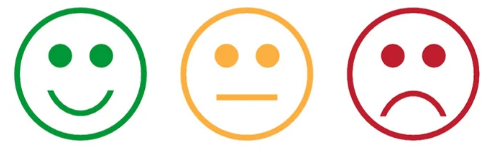 Persoonlijke doelen bepalenvan – naar = naar +
Stap 5; verandering (waar heeft u zelf invloed op/wat kunt u zelf doen? Waar kunnen anderen u bij helpen? Wat kunnen professionals toevoegen?
Stap 6; actielijst maken (wie doet wat?)
Stap 7; evaluatie
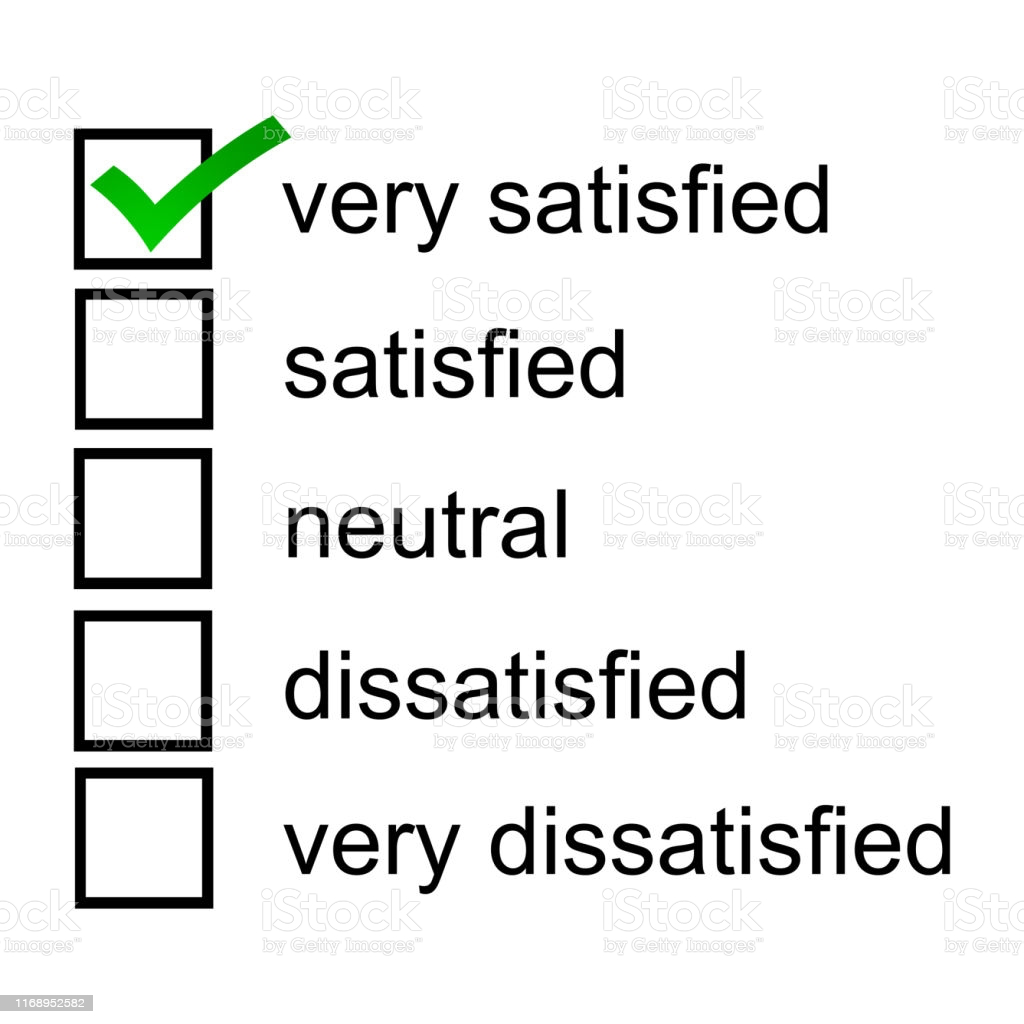 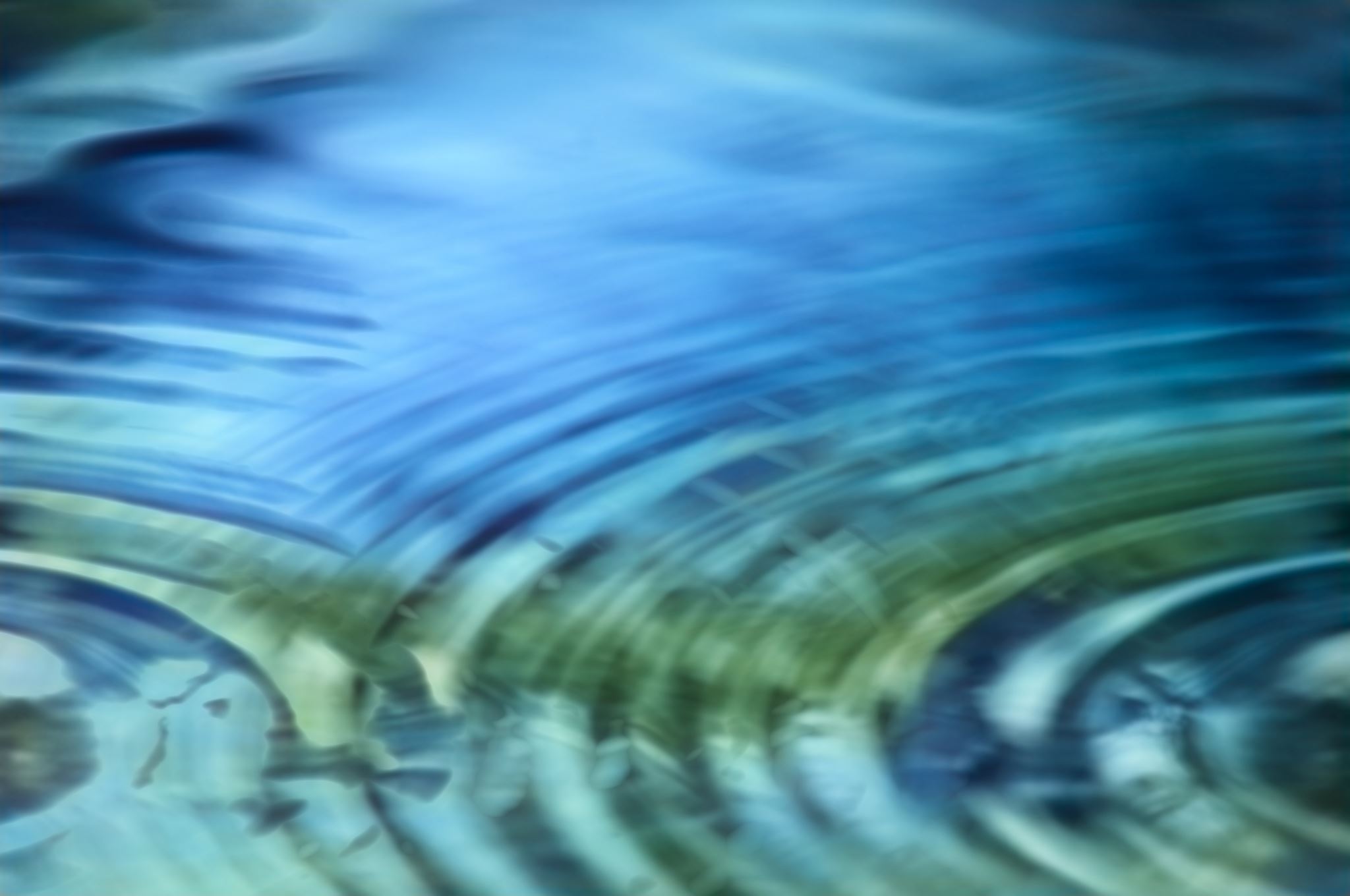 Essentie kwalitatief onderzoek
Lopend onderzoek
Agis innovatiefonds; digitalisering methode en training
Stichting tot steun VCGZ; inzet voor jeugd specialistische GGZ
ZonMw; implementatie en veranderproces dr Bosman
ZonMw doorbraak project; effecten doorbraakmethode op realiseren netwerkzorg, 11 deelnemende GGZ/BW organisaties
ZiN samen beslissen met kinderen; inzet bij POH-GGZ voor kinderen met onbegrepen somatische klachten regio Utrecht
Oefening baart kunst
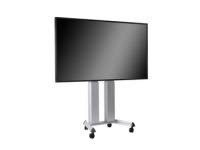 Digibord of tekening?
Boundary objects op meso niveau: Netwerkzorg
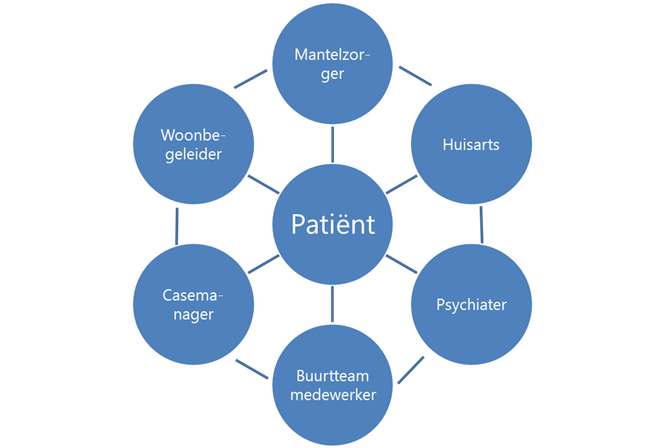 De samenleving als boundary object op macro niveau
Pater-systeem
    Verzorgingsstaat
Ego-systeem
         Marktwerking
Eco-systeem
       Waardecreatie
Rol
overheid
Verbindende overheid
Wederkerigheid
Stijlflexibiliteit
Centrale regelgeving
Top-down & directief
Bevoogdend
Kader scheppende overheid
Handhaving & toezichtOp afstand
Verzekeraars
Aanbieders
Zorgconsument
Rijks-overheid
Eco-
netwerk
DUURZAME ZORG-WAARDE-SYSTEMEN
Financiering waardetoevoeging:
individueel & maatschappelijk
 Focus: mens & positieve gezondheid 
(veerkracht en welbevinden)
CENTRALE 
AANBODREGULERING
Input financiering:Budget & vergunningen 
Focus: institutie & zorgprofessional (ziekenzorg)
GEREGULEERDE 
MARKTWERKING
Outputfinanciering:
Prestatie/productie bekostigingFocus: zorgconsument (Pathogenesis)
Zorg
systemen
Certificering
Consumenteninformatie
Risicobeheersing & Gedrag
Nieuwe toetreders
Cliënten, klanten
Persoonsgericht evalueren
Ervaring en kwaliteit op maat
Preventie, functioneren en participeren
Formeel en niet-formeel, zelforganisatie
Mensen
Protocollen
Normen
Ziekte & Zorg
Instituties
Patiënten, bewoners, pupillen
Zorg
Variatie op: Idenburg, Ph.J, Schaik, van M.C.M. Diagnose Zorginnovatie; over technologie en ondernemerschap, Scriptum, 2014, p. 172
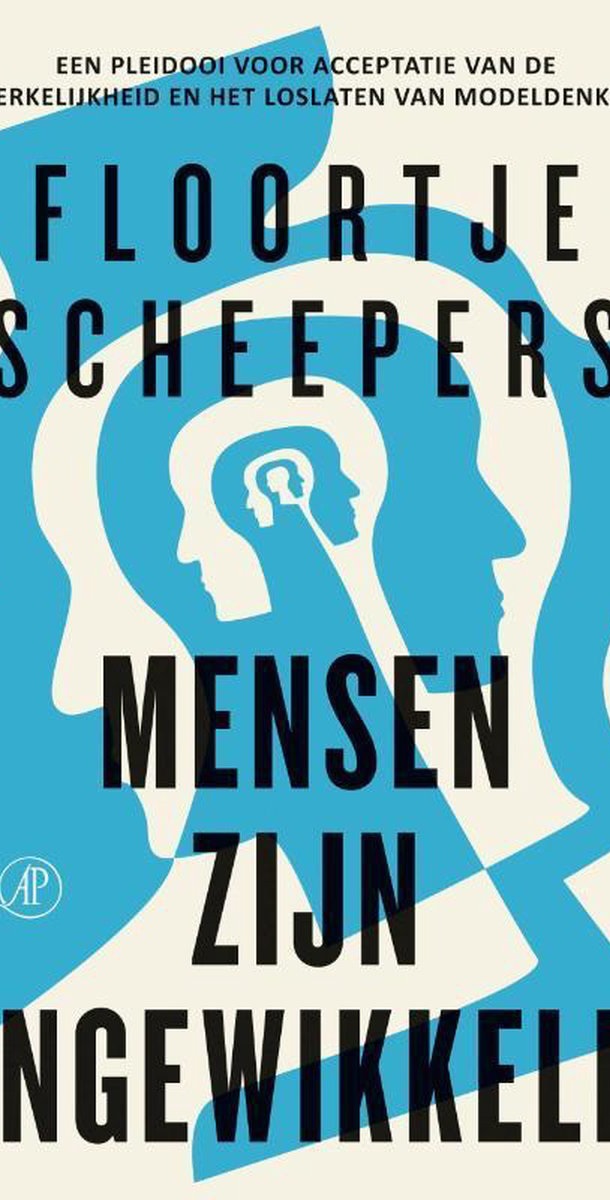 Meer weten?
www.psynet.nl
https://www.umcutrecht.nl/nl/netwerk-intake
F.e.scheepers-2@umcutrecht.nl
dduin@kcphrenos.nl